R&D Tax Credits for the Wine Industry Lodi Winegrape Commission WorkshopOctober 24, 2017
Ray Esquivel, Senior Manager
Agenda
R&D Tax Credit Overview
Examples of Qualified Activities
PATH Act - New Payroll Offset & AMT Opportunities
Questions
2
R&D Tax Credits – What Qualifies?
Activities must meet 4-part test:

Technical uncertainty

Process of experimentation

Technological in nature 

Qualified purpose
3
What are eligible R&D Costs?
Eligible R&D costs include these categories

Wages

Supplies

Contract research

Rental or lease costs of computers (CSP’s)
4
Qualifying Activities
Qualifying Activities
Grape Growing

Development of new systems, structures, or techniques to improve harvesting  process

Development and testing of new and improved strains of grapes

Design or development of irrigation systems

Evaluation of geological pilot characteristics, including grade, soil, and water conditions.
6
Qualifying Activities
Crushing and Pressing

Development of automated sorting and crushing processes or equipment

Development of new methods or systems to manage wastewater generated from the crushing, de-stemming, and pressing processes
7
Qualifying Activities
Fermentation

Development or new or improved fermentation methods, processes, or techniques

Testing and evaluation of various fermentation methods to improve wine quality, flavor profiles, or economic efficiencies
8
Qualifying Activities
Post-fermentation

Development of new clarification methods or techniques, including improvements fining and filtration processes

Evaluation of various filtration methods to improve wine quality

Development of new or improved product formulations for desired flavor or aroma profiles

Experimentation with various blends of wine to produce new or improved products
9
Qualifying Activities
Aging and Bottling

Design and development of subterranean wine cave improvements

Development of new or improved bottling and packaging processes
10
PATH Act
PATH Act
Permanent extension of the R&D credit
Payroll tax offsets for qualified small businesses – up to $250,000
AMT offsets for eligible small businesses
12
Payroll Tax Offsets
Payroll Tax Offsets for Qualified Small Businesses
Up to $250,000 available to companies that have: 

Gross receipts for five years or less. A company isn’t eligible if it generated gross receipts prior to 2012

Less than $5 million in gross receipts in 2016 and for each subsequent year the credit is elected

Qualifying research activities and expenditures
14
What Years Can the Payroll Tax Offset Be Used
Available for qualified expenses incurred in 2016
Elected on 2016 federal income tax return 
File 2016 federal income tax returns by March 30, 2017 to apply the payroll tax offset to the second quarter.  
One time allowance for amended returns already filed for 2016 in 2017.  (Must be filed by December 31, 2017)
Claimed on quarterly payroll returns (e.g., Form 941)1




  1 first calendar quarter that begins after a taxpayer files their federal income tax return
15
Payroll Tax Offsets:  Key Takeaways
Up to $250,000 available to start ups and small businesses for 5 years ($1.25M Cap)
Elected on income tax return; used on payroll tax return
Act Soon – Amended returns can still be filed in 4th Quarter and applied in 1st Quarter 2018 (Must be filed by December 31, 2017)
Credits should be quantified and documented properly
16
Eligible Small Business Credits
AMT Offsets For Eligible Small Businesses
Eligible small business:

Not publicly traded

Less than $50M in avg. annual gross receipts over prior 3 years

$50M threshold applied at both entity and shareholder/partner levels
Tentative minimum tax is treated as zero

Effect is that credit can offset both regular and AMT liability
Applies to credits generated in 2016 forward
18
Questions?
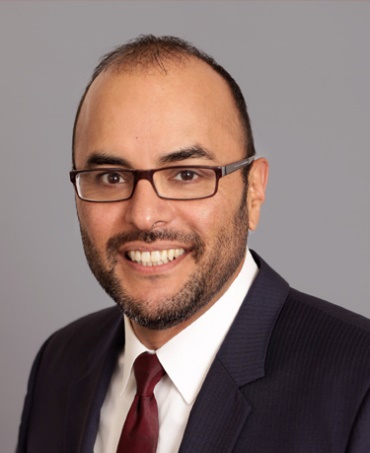 Ray Esquivel, Senior Manager
Moss Adams LLP
(415) 677-8290
ray.esquivel@mossadams.com
19
Chris Crifasi, Manager
Moss Adams LLP
(209) 955-6155
Christopher.crifasi@mossadams.com
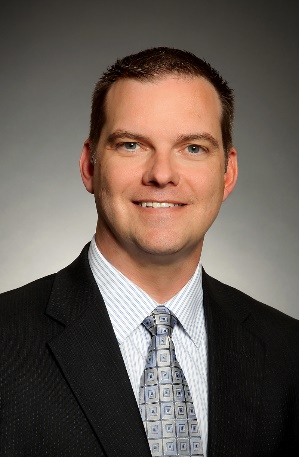 Better Together: Moss Adams & [CLIENT]
20